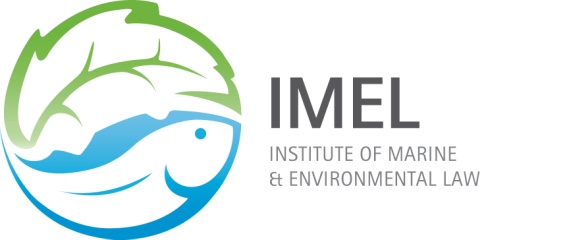 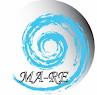 UNIVERSITY OF CAPE TOWN
INSTITUTE OF MARINE & ENVIRONMENTAL LAW (IMEL) 

                                          AND 

MARINE RESEARCH INSTITUTE (Ma-Re)

FIRST EXPERT SYMPOSIUM ON ILLEGAL FISHING IN SOUTHERN AFRICAN WATERS AND BEYOND PREVENTION AND LAW ENFORCEMENT
Sectors of South African Fishery
Demersal
Pelagic
Line
Abalone
Rock lobster
Sea-weed/kelp
Marine mammals
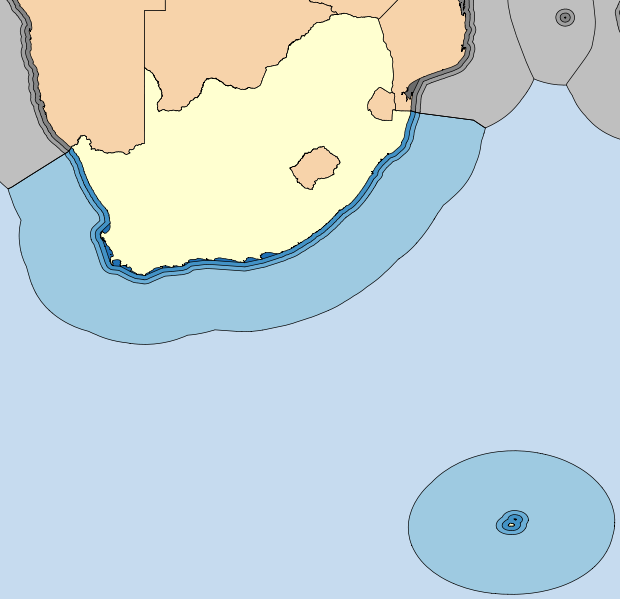 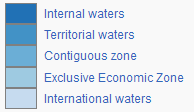 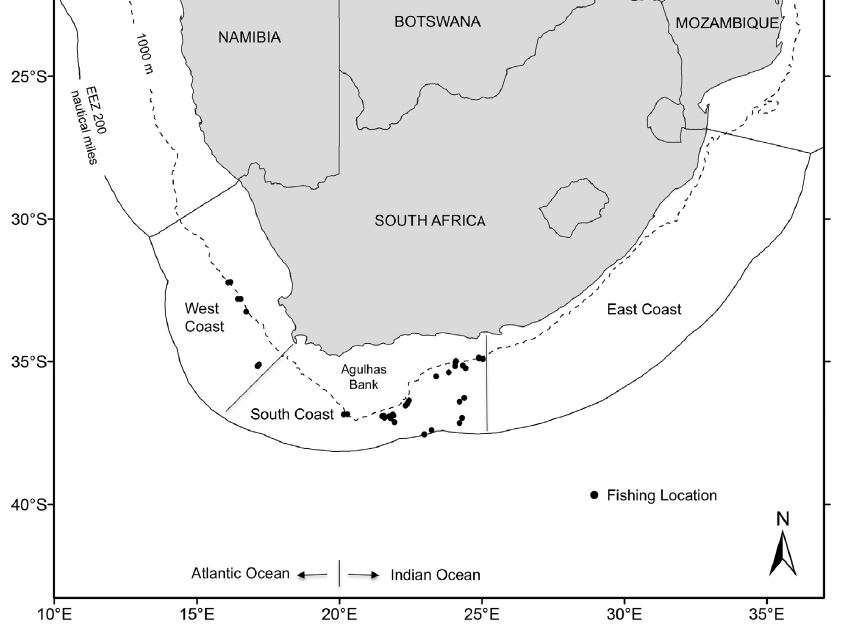 Demersal trawl
Pelagic purse seine
Line
West coast rock lobster
Abalone
Patagonian Toothfish